2169 Shaker Run Road Lexington, KYCrime Scene Diagram
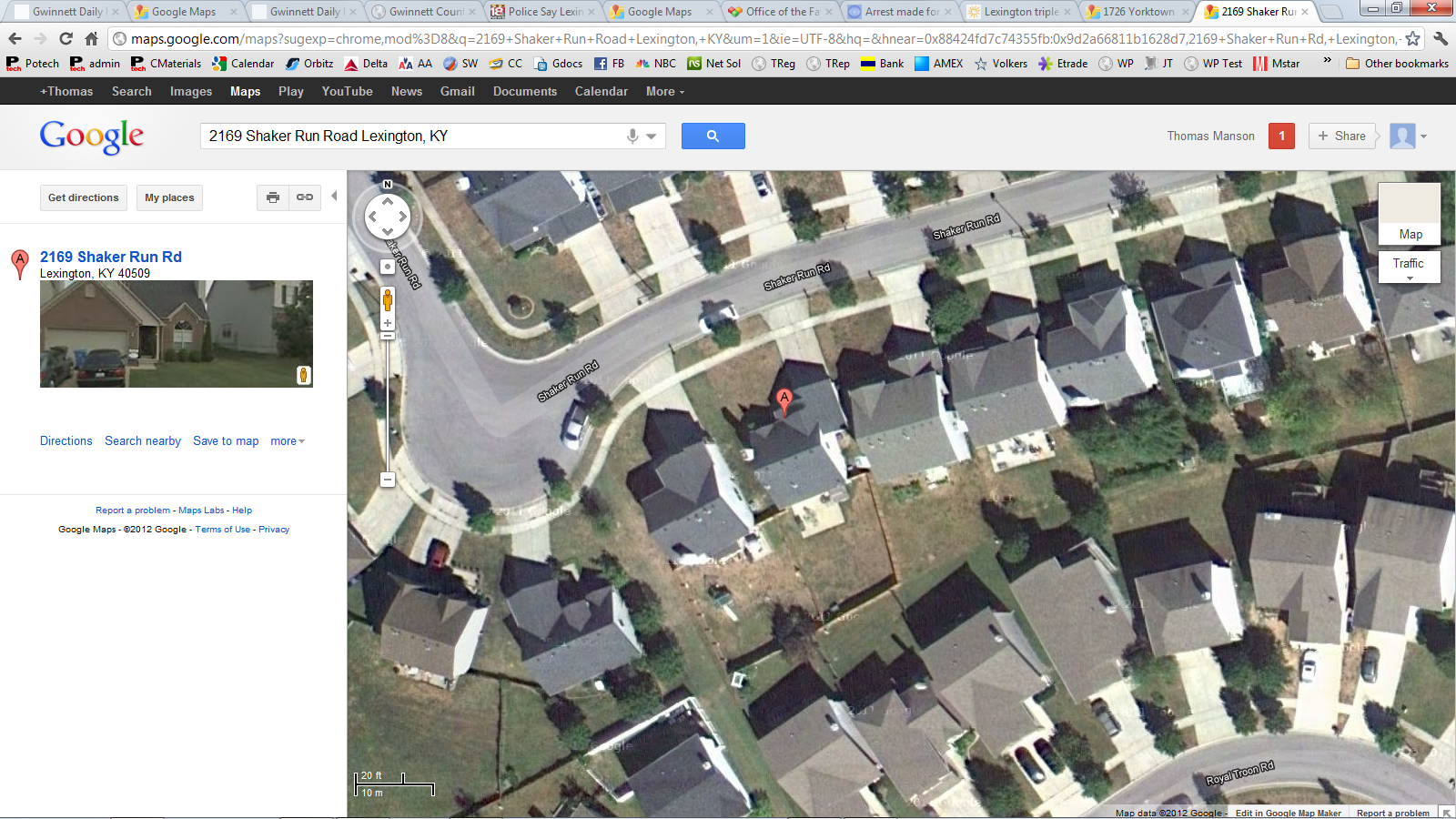 Garage
Living Room
Kitchen
Bedroom
2169 Shaker Run Road Lexington, KYLiving Room 1
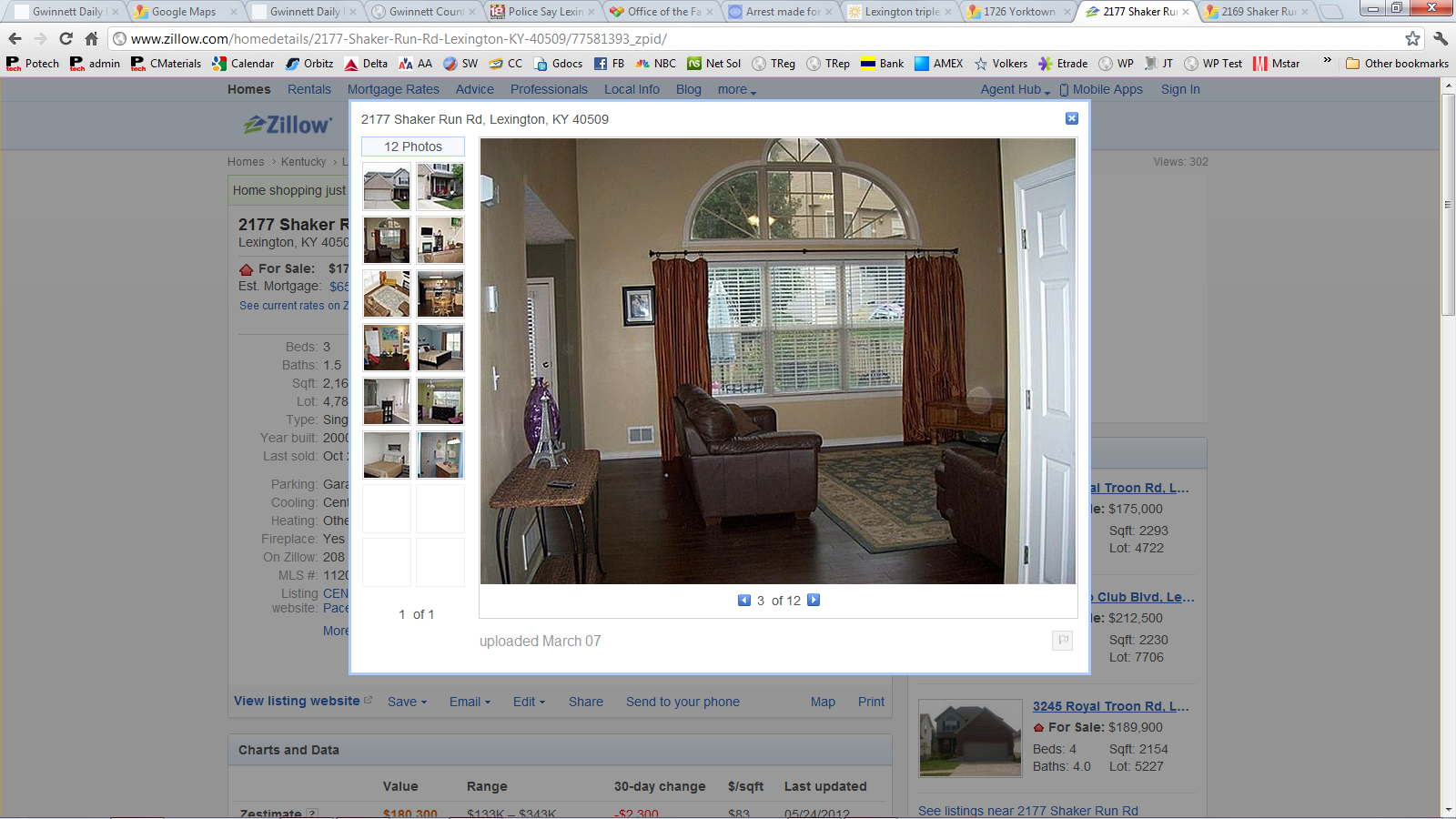 2169 Shaker Run Road Lexington, KYLiving Room 2
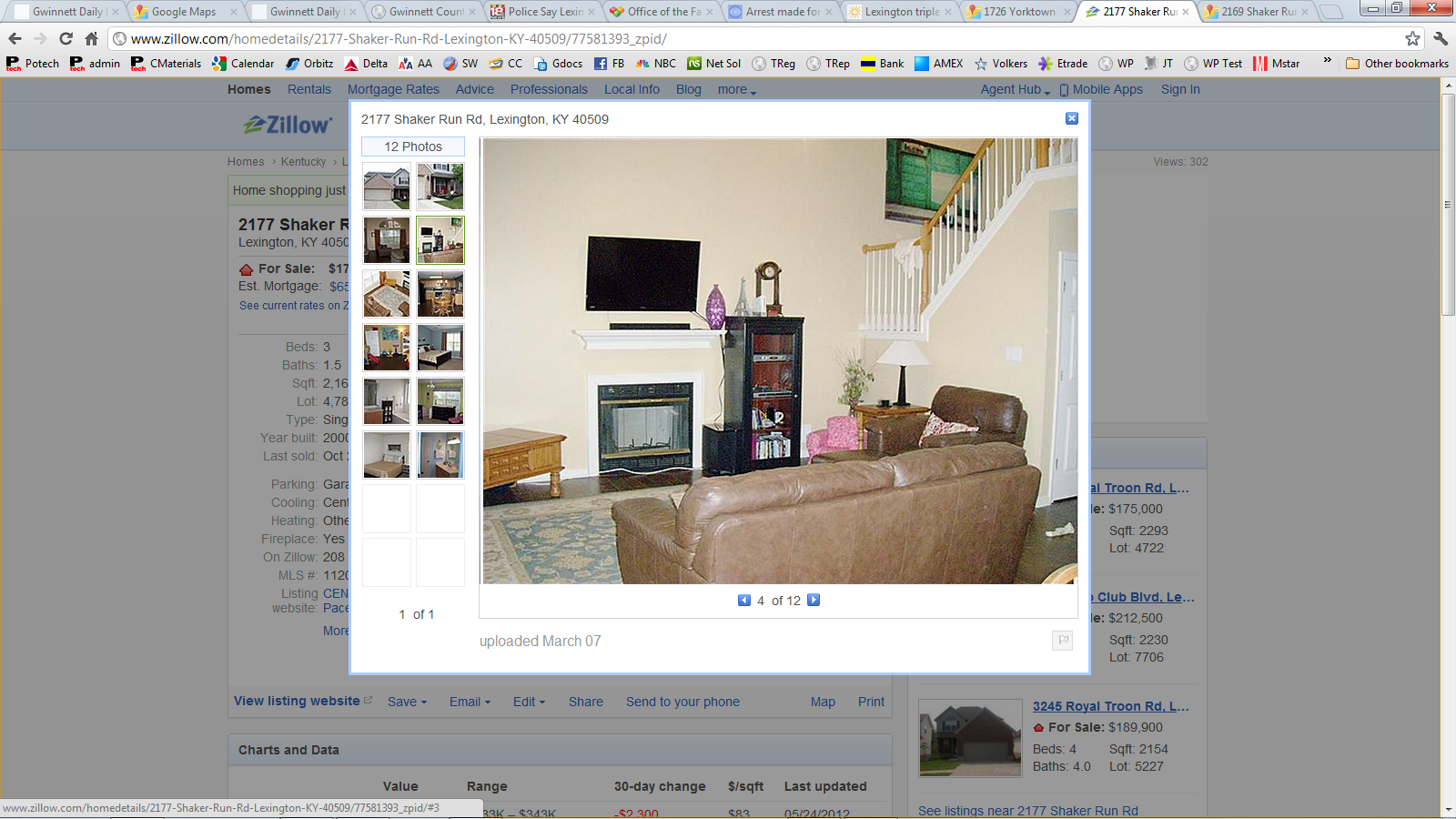 2169 Shaker Run Road Lexington, KYBedroom 1
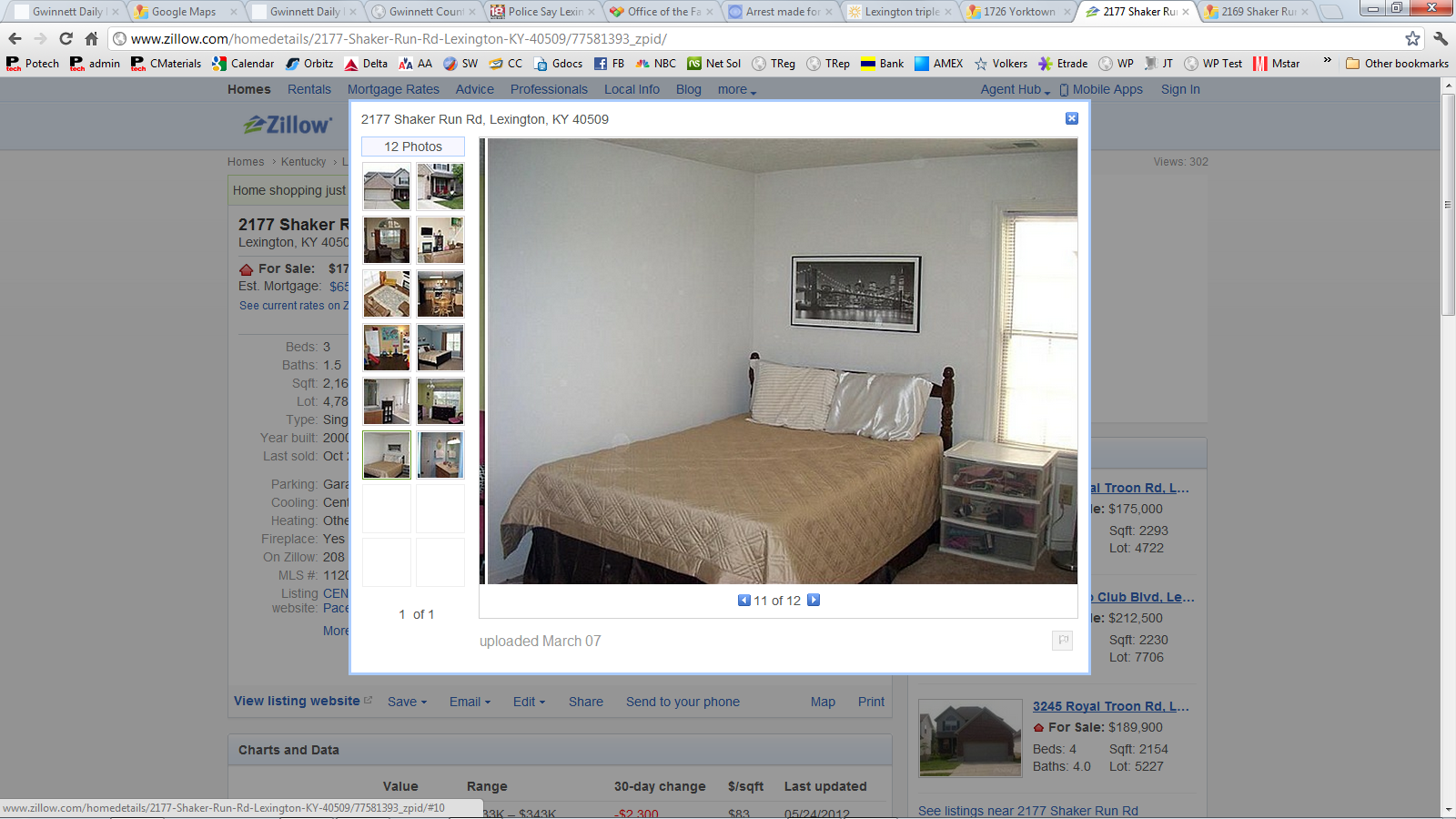 2169 Shaker Run Road Lexington, KYKitchen
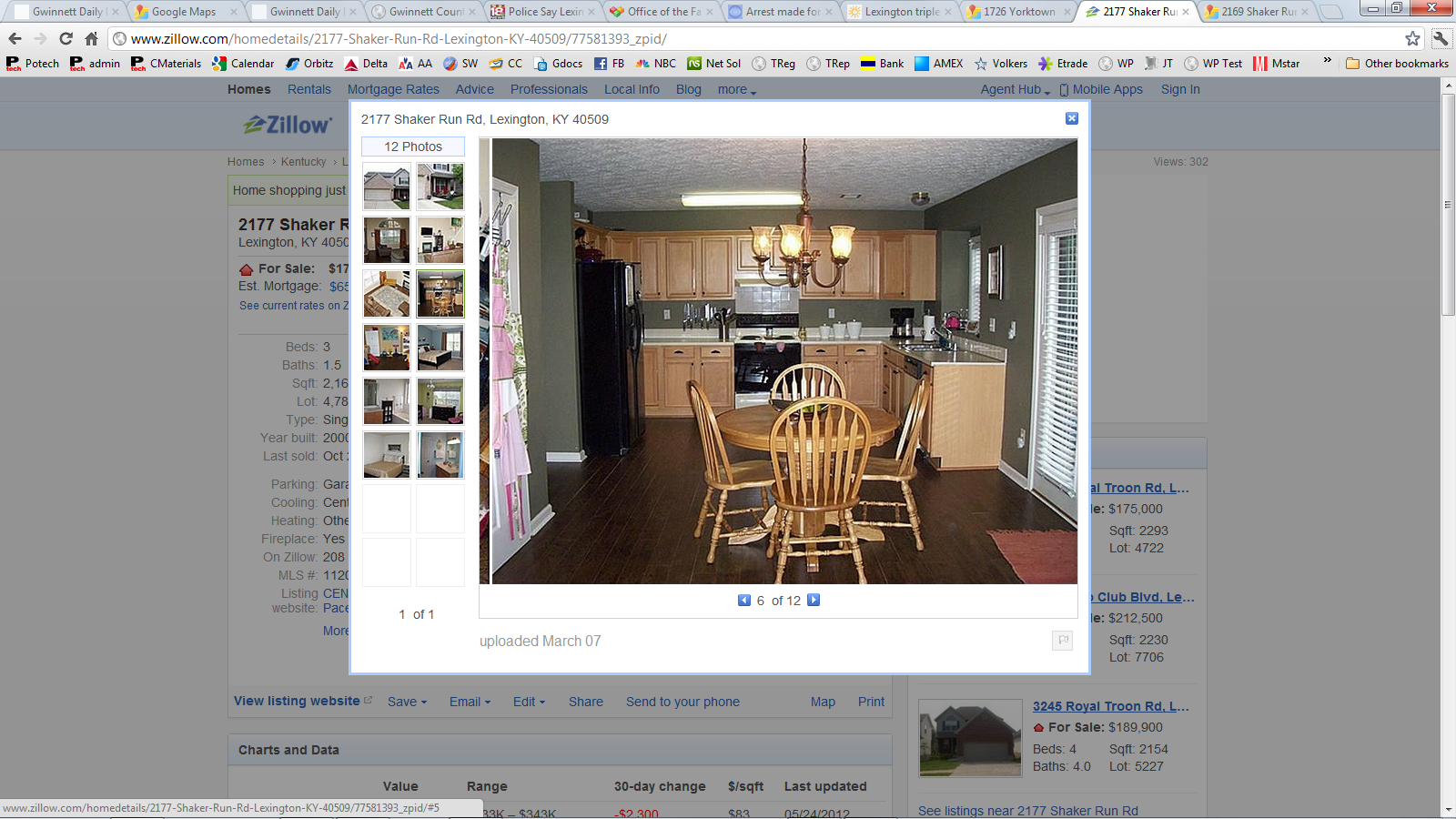